Outils de Recherche Opérationnelle en Génie - MTH 8414
Astuce de Modélisation
Problème des N-Reines
Problème d’affectation
Problème du voyageur de commerce
Louis-Martin Rousseau
Office: A520.21 Tel.: #4569
Louis-Martin.Rousseau@polymtl.ca
SEND + MORE = MONEY
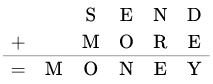 Trouver la valeur de chaque chiffre
Toutes les lettres doivent avoir des valeurs différentes
SEND + MORE = MONEY
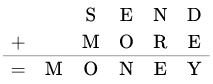 Trouver la valeur de chaque chiffre
Toutes les lettres doivent avoir des valeurs différentes
Problème d'affectation
Modéliser le problème d'affectation suivant en PC
Étant donné 5 tâches (t1 to t5 ) et 5 employés (e1 to e5)
Affecter une et seulement une tâche à chaque employé tel que l’affectation minimise les coûts suivants








Comparer avec la version PLNE du problème
Problème d’affectation
MIP
CP option 2
CP option 1
Min
st:
Min
st:
Min
st:
xt détermine quel employé doit faire la tâche t
xe détermine quelle tache doit faire l’employé e
xet =1 si l’employé e fait la tâche t.
Contraintes redondantes
Série magique
0
1
2
3
4
?
?
?
?
?
Pouvez-vous trouver des contraintes redondantes qui améliore la résolution ?
Contraintes redondantes
Série magique
0
1
2
3
4
1
2
2
0
0
Le voyageur de commerce
Le problème du voyageur de commerce (VdC) cherche à trouver un circuit fermé passant par un ensemble donné de n villes, avec une longueur totale minimale.
Données : ensemble de villes et distances dij entre deux villes i et j
8
TSP: MIP model
Classical model based on ‘assignment problem’
Binary variable xij represents whether the tour goes from i to j
Objective
		min  ∑ij dij xij

Need to make sure that we leave and enter each location exactly once
		 ∑j xij = 1 for all i
		 ∑i xij = 1 for all j

Remove all possible subtours: there are exponentially many; impossible to model concisely in MIP
MIP Solvers therefore resort to specialized solving methods for the TSP
9
Voyageur de commerce : modèle PC
La variable xi représente la i-ème ville que le circuit visite (le domaine est {1,2,…,n})
Fonction objectif

	min


Constraint
alldifferent(x1, x2, …, xn)
Element constraints (variables en indice)
Contrainte “globale”
10
Comparaison entre PLNE et PC pour le VdC
En PC seules n variables sont nécessaires, alors qu’il en faut n2 en PLNE	(n nombre de villes)

Le modèle PLNE est de taille exponentielle, le modèle PC ne nécessite qu’une contrainte

Le modèle PC est intuitif car il s’intéresse directement à la structure du problème : l’ordonnancement des villes dans le circuit


Remarque : les solveurs PLNE spécifiques au VdC sont plus performants que PC pour le VdC classique. En présence de contraintes additionnelles (fenêtres de temps,…), la programmation par contraintes devient compétitive.
11